1 - Nombres entiers, nombres décimaux
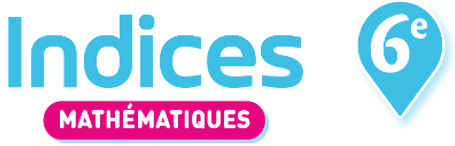 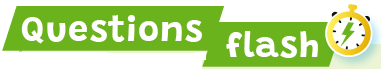 1  Écrire le nombre 2 395 en lettres.
2  Écrire en chiffres le nombre :
deux-cent-quatre-vingt-six-mille-cinquante
3  Quel est le chiffre des unités du nombre 256 ?
4  Voici la décomposition d’un nombre :
(9 × 10 000) + (8 × 1 000) + (4 × 10) + 1
    À quel nombre correspond-elle ?
980 041           9 841              98 041            9 800 041
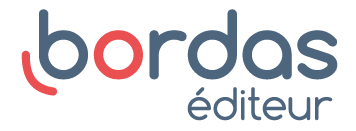 1 - Nombres entiers, nombres décimaux
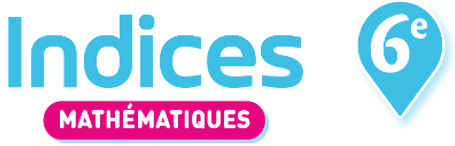 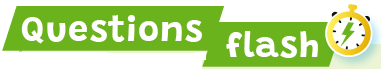 5  Quel mot peut-on écrire à la place de chaque numéro dans le tableau ?


6  Trouver dans la liste ci-dessous tous les nombres qui sont compris entre 200 et 210 :
109            290            209            201            219
7  Quel est le nombre repéré par la flèche ?
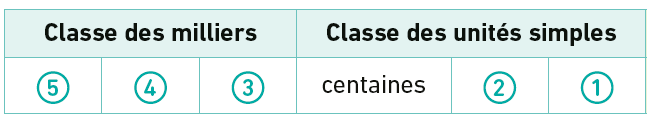 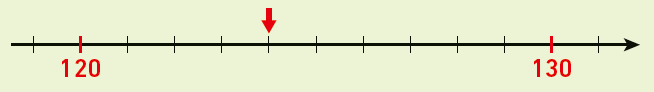 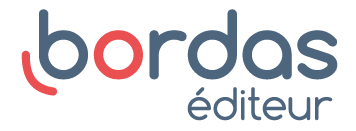 1 - Nombres entiers, nombres décimaux
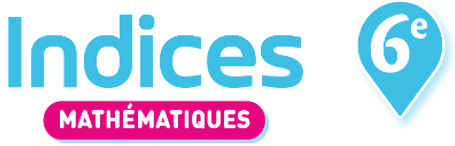 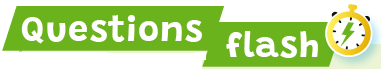 8  Dans chaque cas, écrire le plus petit des deux nombres :
a. 2 451  et  2 351                  b. 604  et  640                c. 027  et  37
9  Écrire le nombre indiqué par ? :
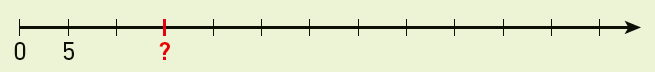 10  Quelle fraction de la surface du grand carré est coloriée ?
              a.                                              b.
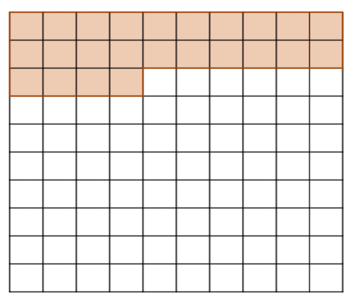 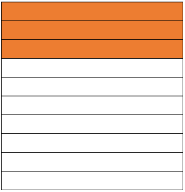 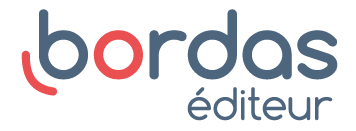 1 - Nombres entiers, nombres décimaux
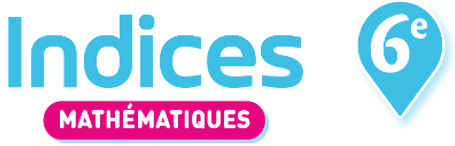 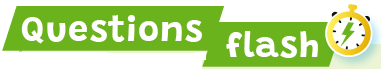 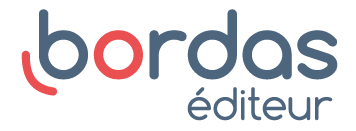